American Statistical Association Fall Data Challenge
Carl Alexander Bock, WHU
Daniel Hauptmann, WHU
Carl Lackmann, WHU
Definition and development of homelessness in the USA
1“Homelessness is the condition of people lacking a fixed, regular, adequate night-time residence”  
- McKinney-Vento Homeless Assistance Act of 1987


While the population of the USA rose by appr. 8.5% the number of homeless people declined by 14.6% during the same time horizon
[Speaker Notes: 1 https://en.wikipedia.org/wiki/Homelessness_in_the_United_States
2https://www.statista.com/statistics/555795/estimated-number-of-homeless-people-in-the-us/
3https://www.statista.com/statistics/183457/united-states--resident-population/]
Number of the homeless in the USA per federal state 2018
There are stark regional differences in the share of the homeless
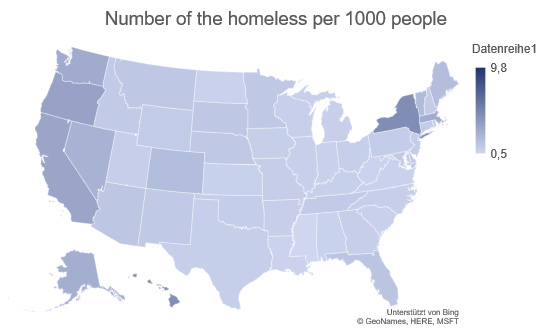 [Speaker Notes: 2007-2018-PIT-Counts-by-CoC]
Density of homeless people in Los Angeles divided into SPAs
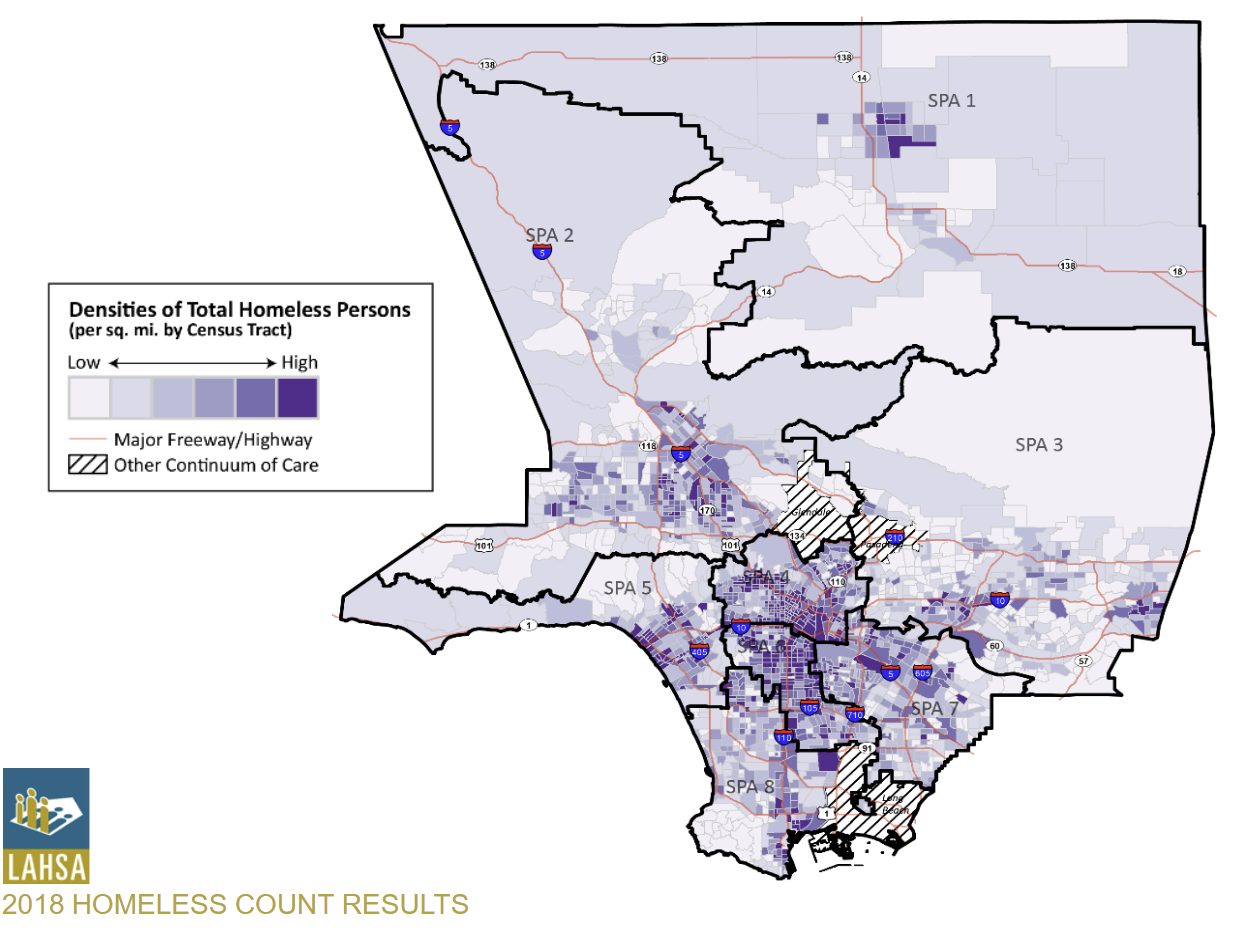 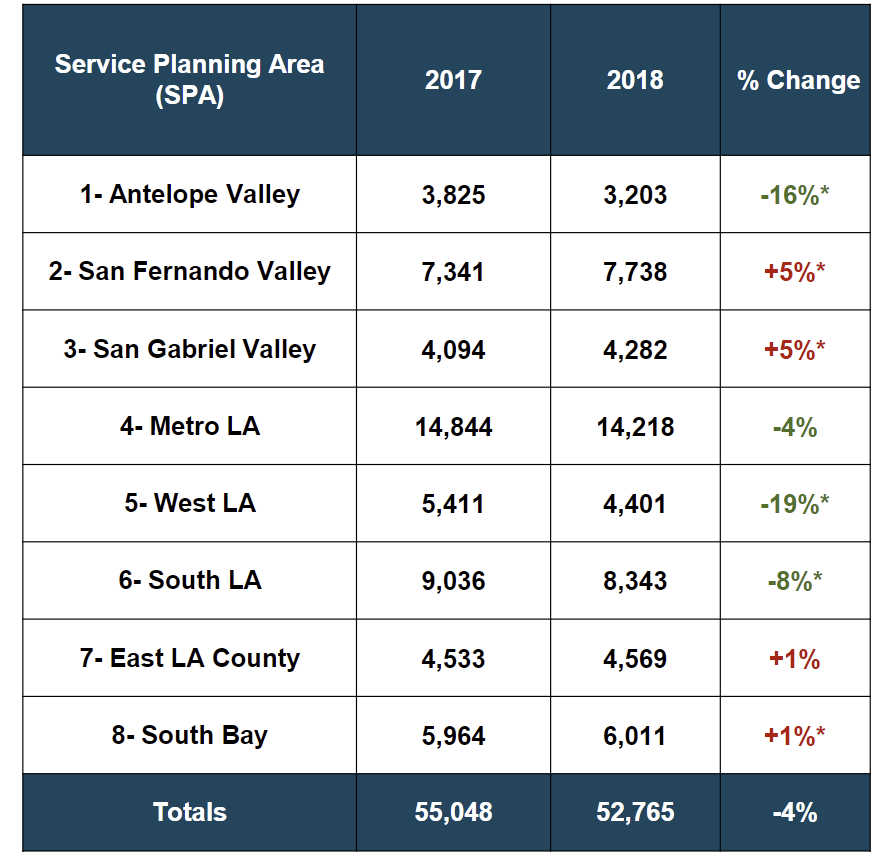 [Speaker Notes: https://www.lahsa.org/documents?id=2059-2018-greater-los-angeles-homeless-count-presentation.pdf]
Our statistical approach
[Speaker Notes: https://www.va.gov/vetdata/veteran_population.asp
https://www.pewresearch.org/hispanic/interactives/u-s-unauthorized-immigrants-by-state/]
Our statistical approach
99%-Confidence
90%-Confidence
How do drug addiction and recent immigration affect homeless populations?
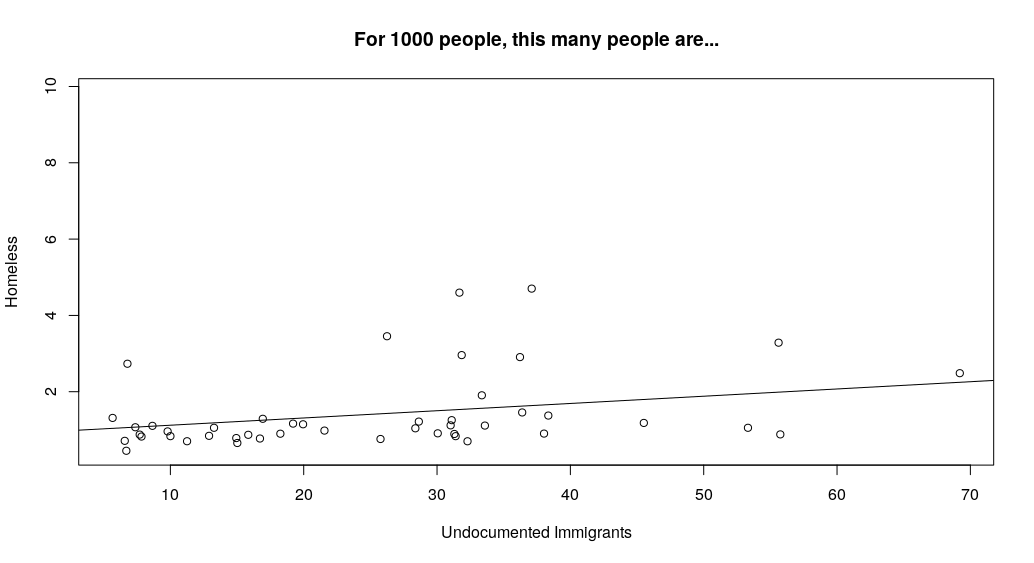 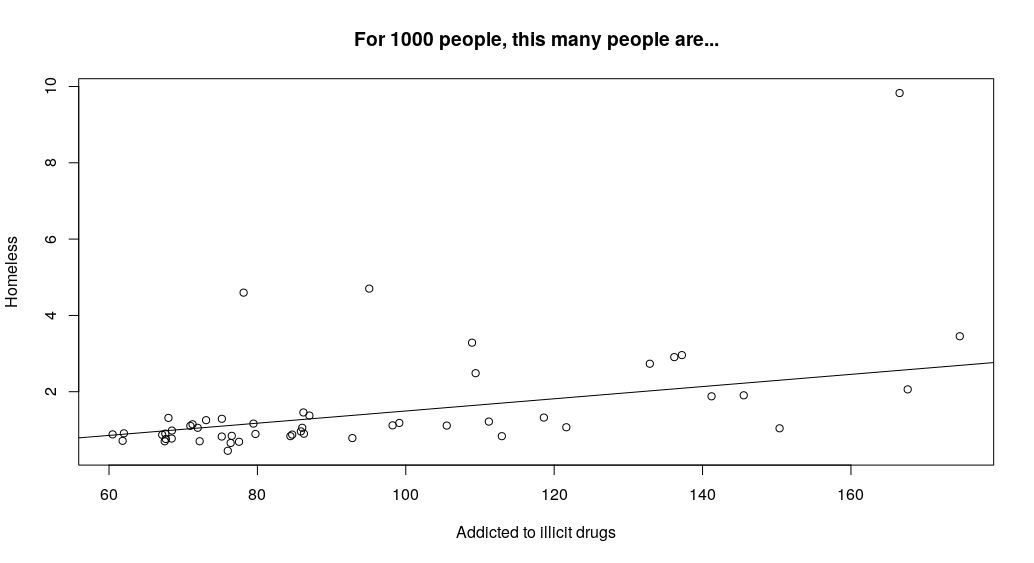  For every 1000 further people addicted to illicit drugs, we estimate 16 further homeless people
 For every 1000 immigrants properly integrated into the community, we estimate 19 less homeless people
Conclusion: The three measurements Los Angeles has to take
Outlook: feasibility of using randomized control trials (RCT‘s) in assesing the Impact of prevention measures
In 2019, the Nobel Prize in Economics was awarded to Michael Kremer, Abhijit Banerjee, and Esther Duflo for their experimental approach to alleviating global poverty
In their work, they used randomized control trials to assess the impact  multiple measures had on education, hygiene, and other developmental goals
We could imagine using a similar approach to solving homelessness in the USA – especially when confronted with different possible points of action, such as prevention and emergency sheltering
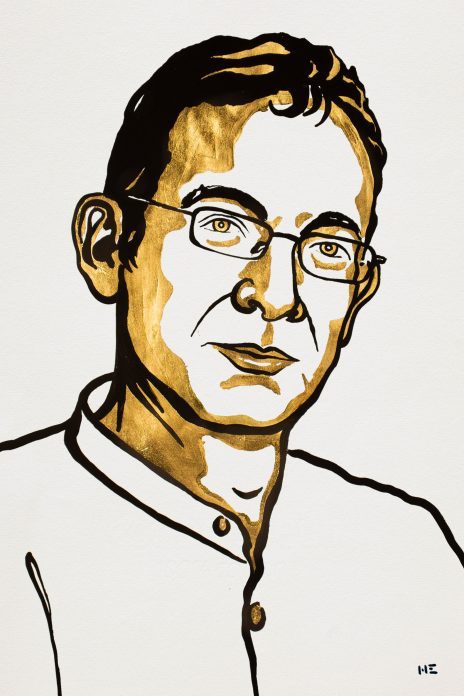 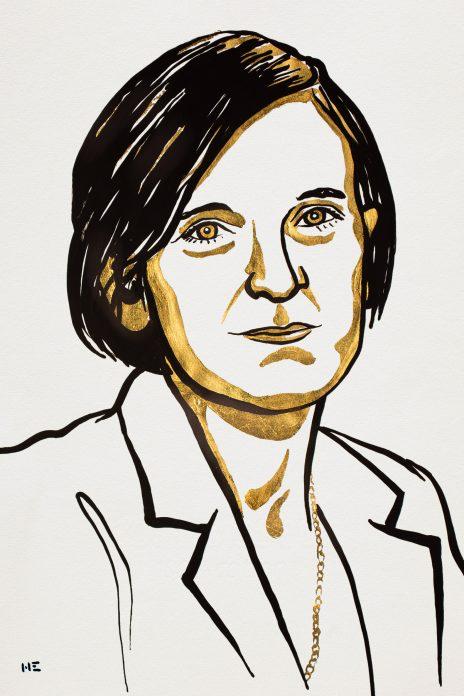 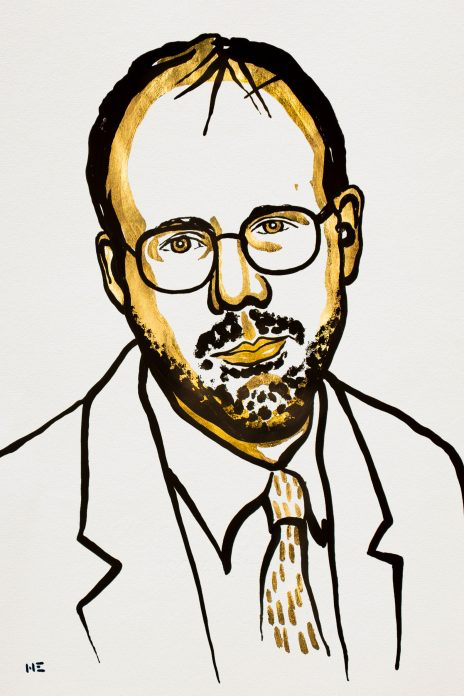 Possible measures for experimental analysis using RCT‘s
New methods of sheltering and care, such as permanent housing
Job-finding programs
Criminal justice reforms
Healthcare vouchers for Drug addicts
Cash Handouts
The next step
Appendix
Sources:
https://www.hudexchange.info/resource/5783/2018-ahar-part-1-pit-estimates-of-homelessness-in-the-us/
https://en.wikipedia.org/wiki/Homelessness_in_the_United_States
https://www.statista.com/statistics/555795/estimated-number-of-homeless-people-in-the-us/
https://www.statista.com/statistics/183457/united-states--resident-population/
https://www.samhsa.gov/data/sites/default/files/cbhsq-reports/NSDUHsaeTotal2017A/NSDUHsaeTotals2017.xlsx 
https://www.pewresearch.org/hispanic/interactives/u-s-unauthorized-immigrants-by-state/ 
https://www.census.gov/quickfacts/US (substitute US by state for state-level information) 
https://www.va.gov/vetdata/veteran_population.asp


Our dataset:

Our R-code (multivariate linear regression):